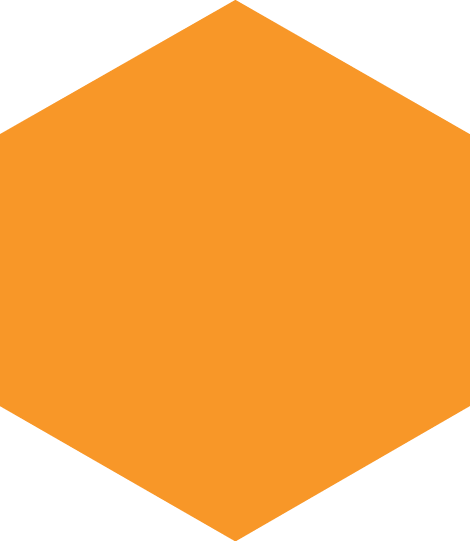 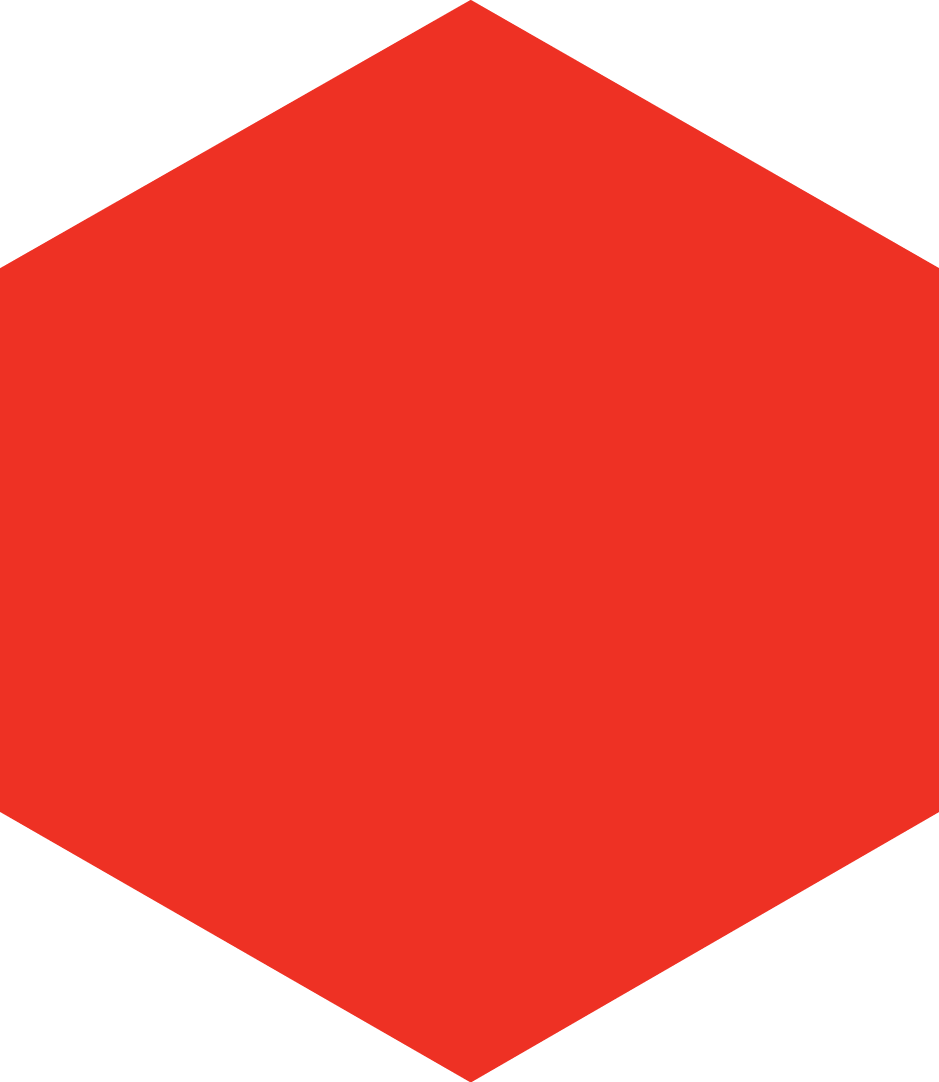 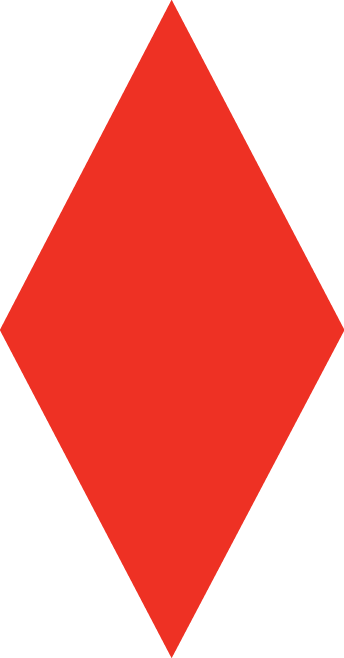 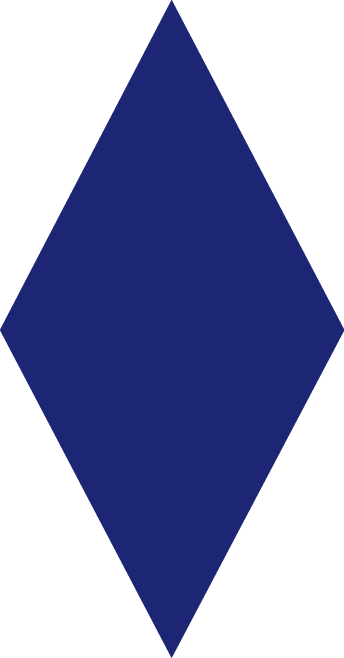 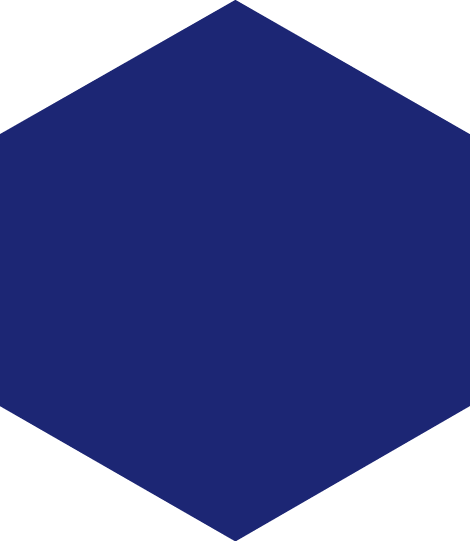 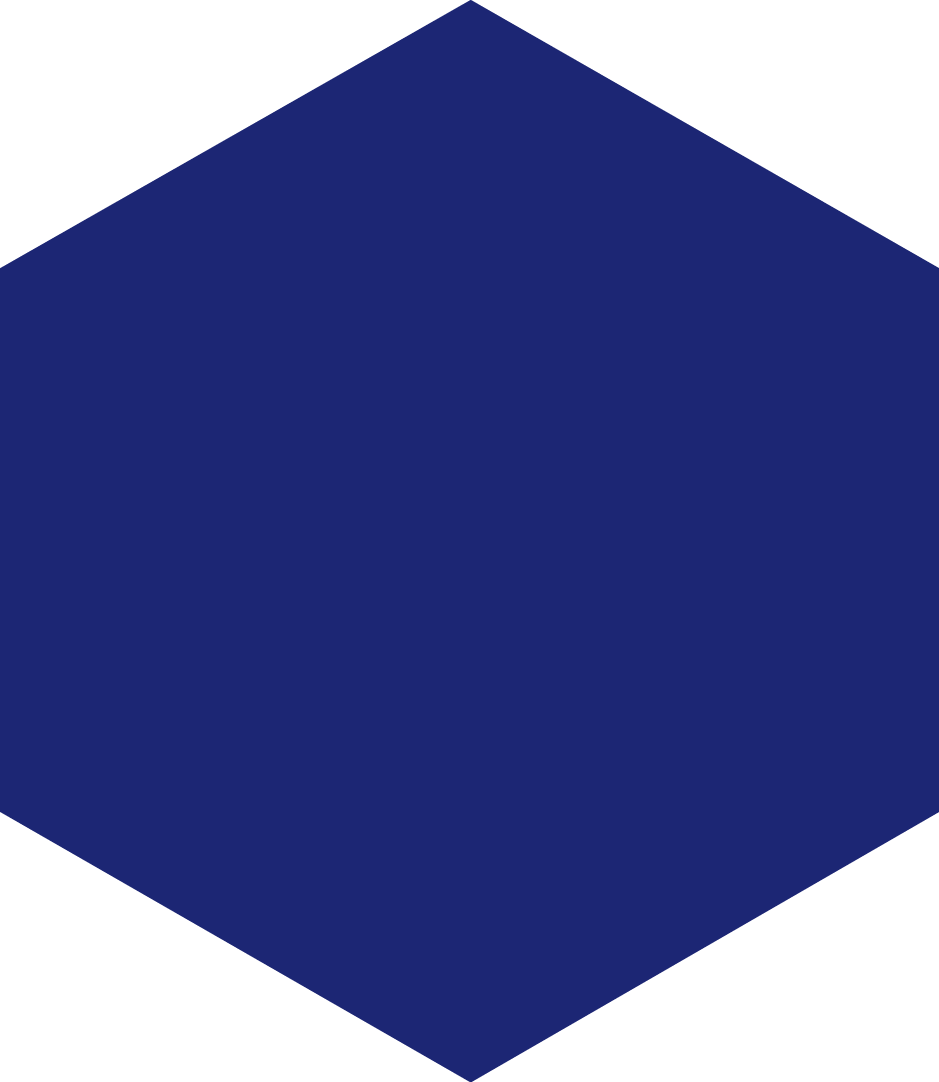 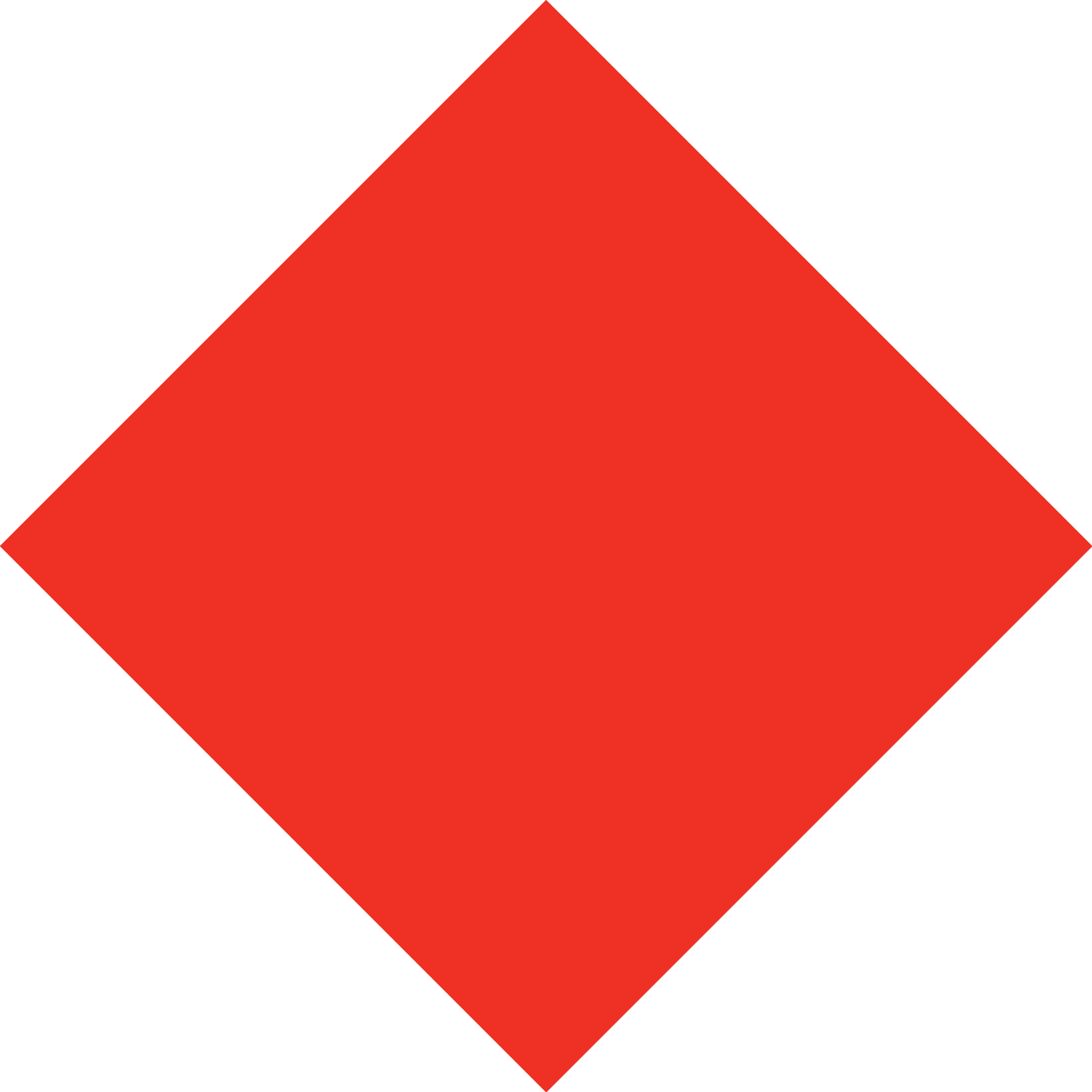 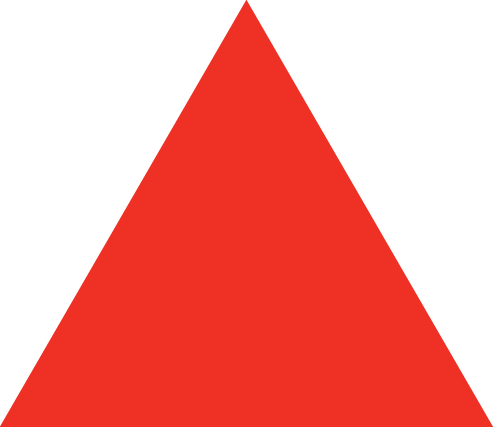 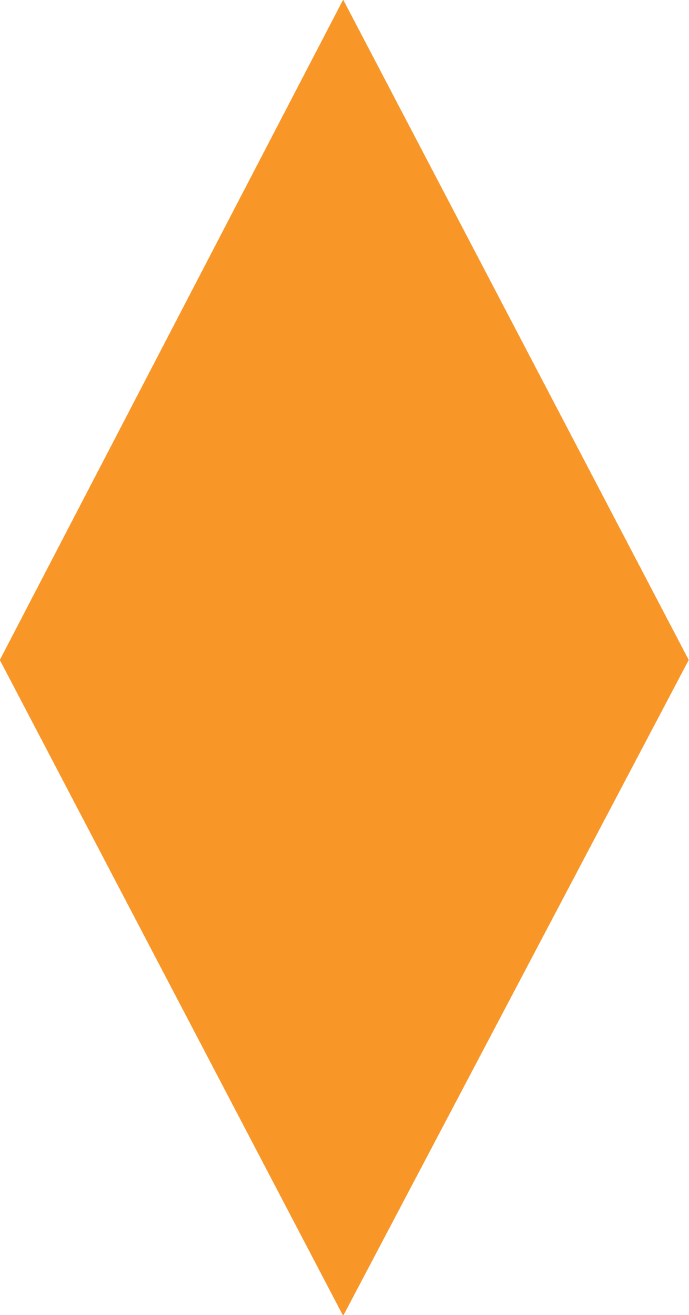 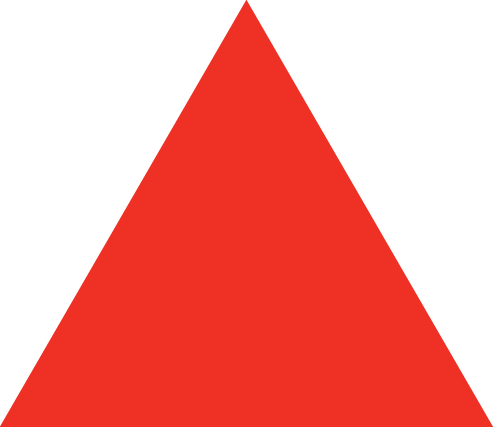 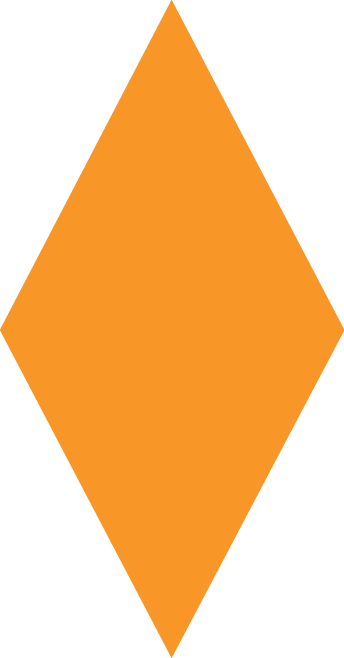 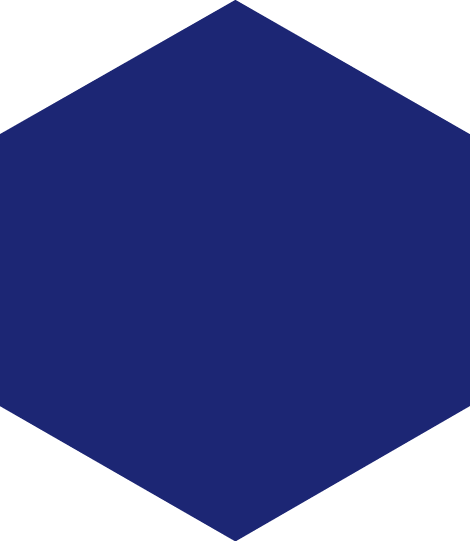 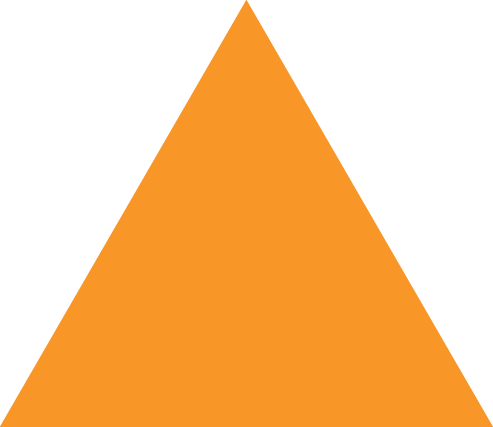 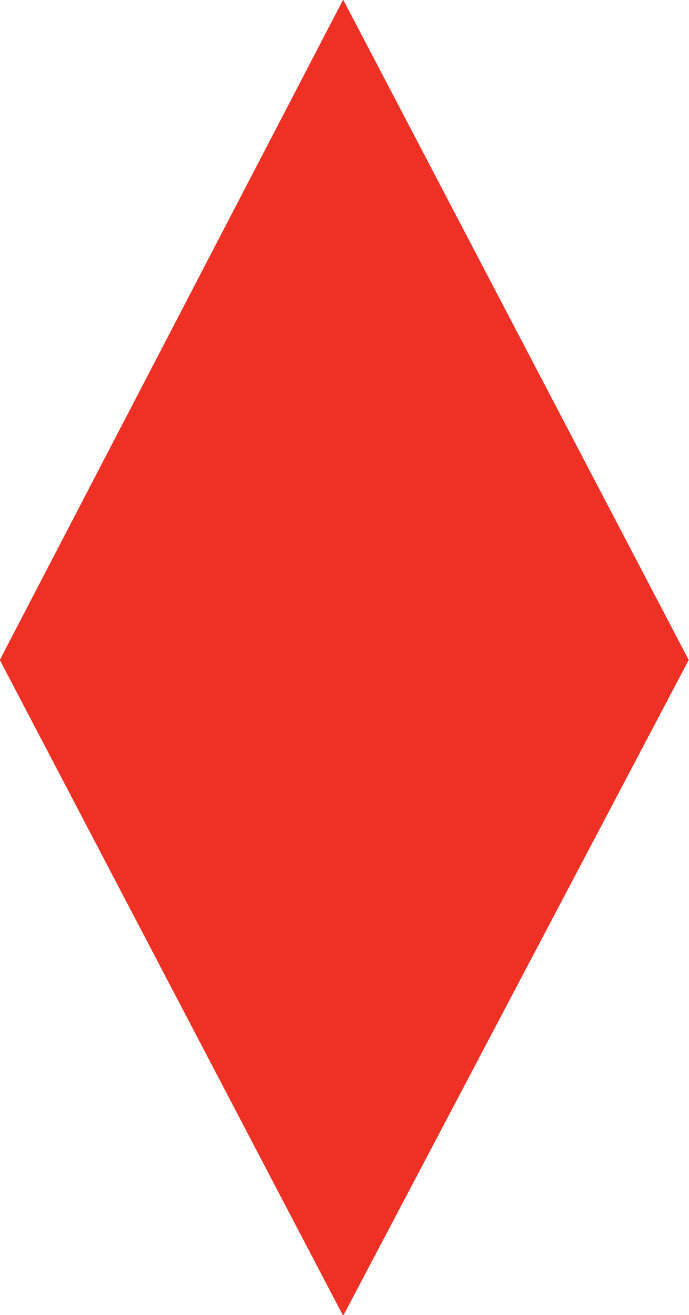 Вакуумная теплоизоляция на основе модифицированного диатомита атемарского месторождения
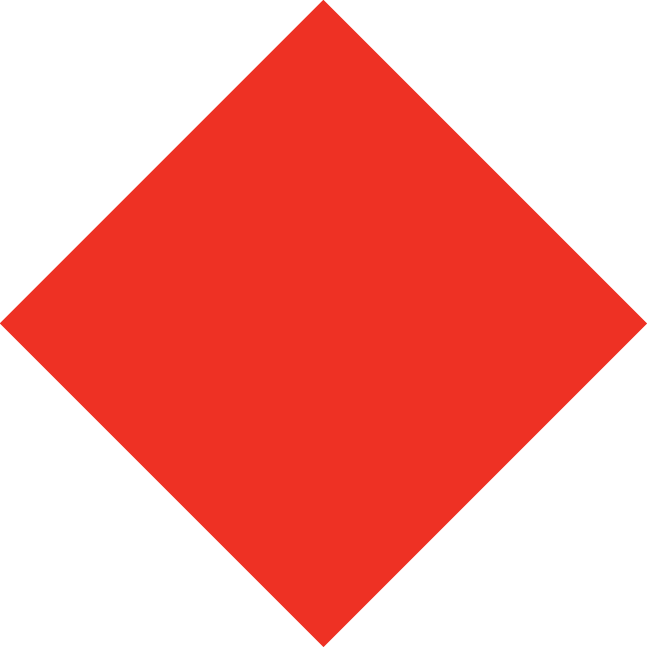 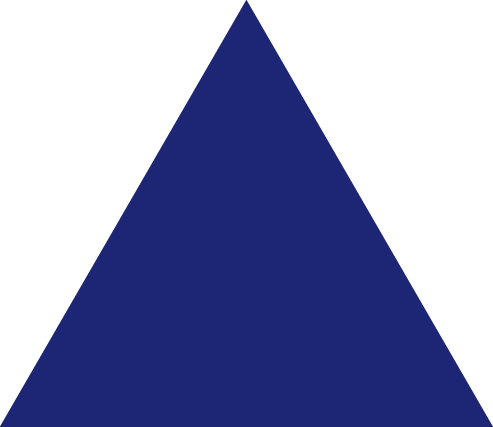 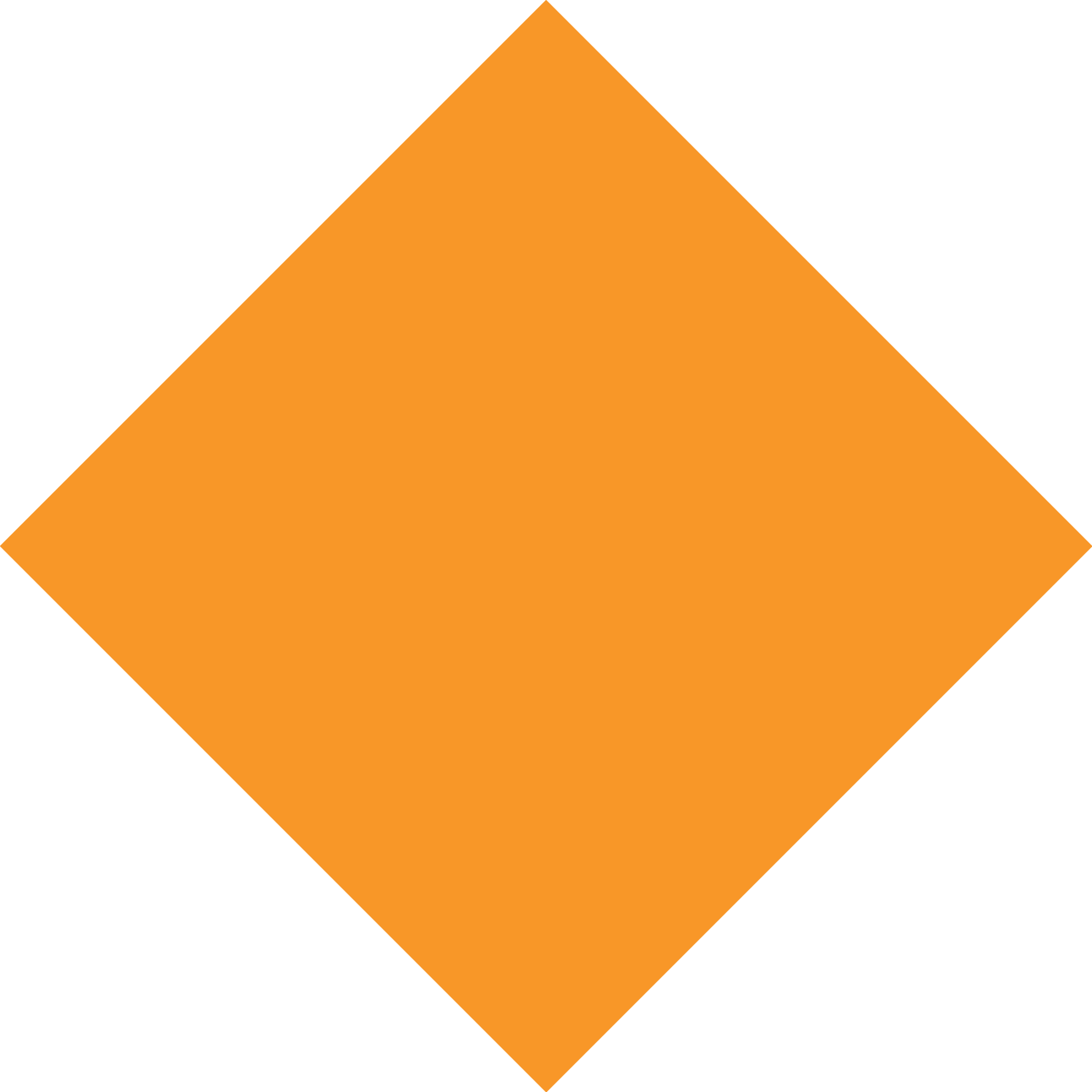 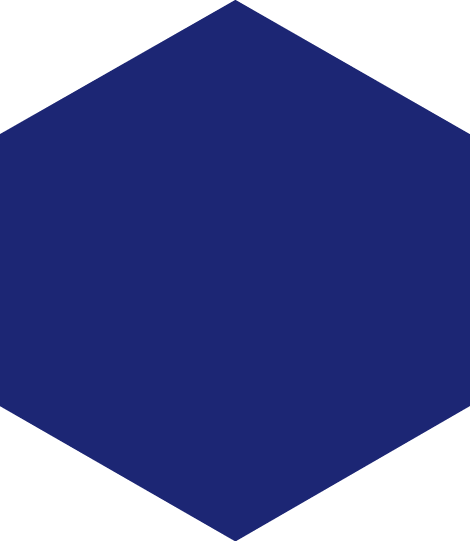 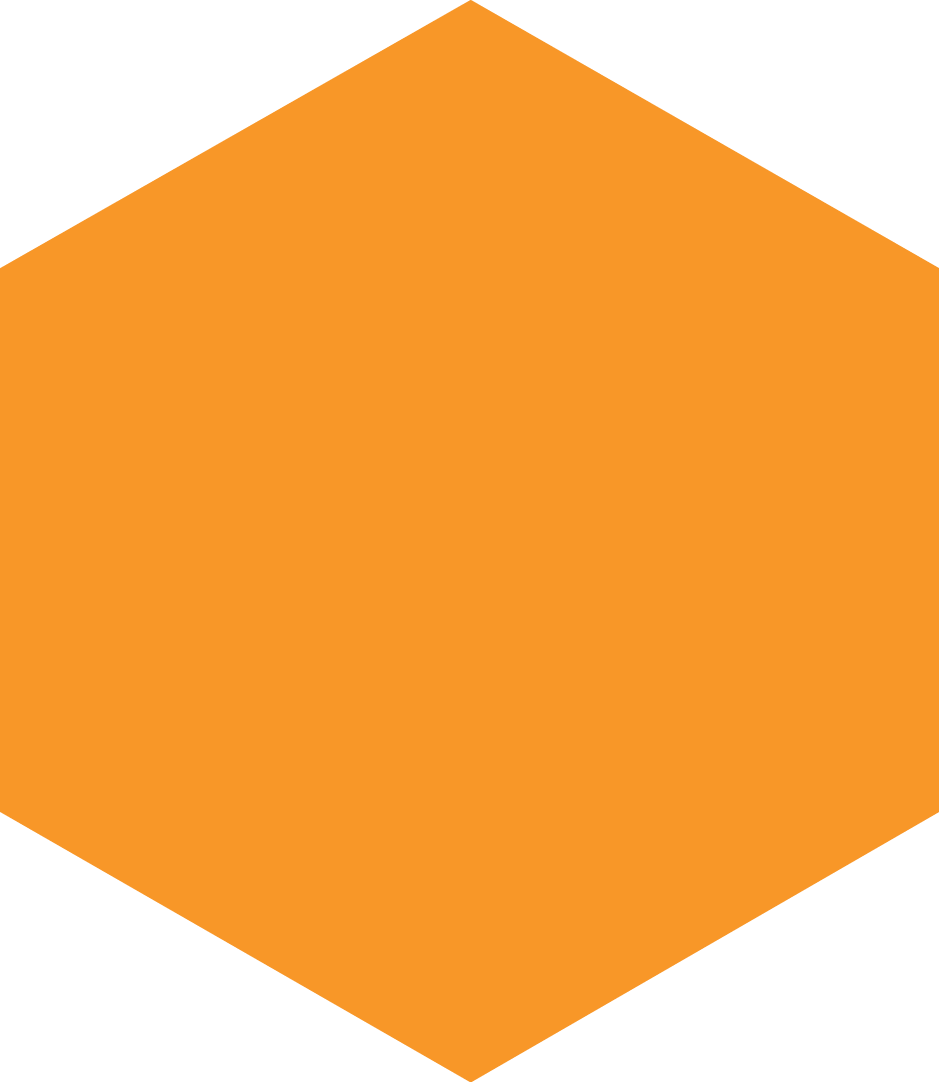 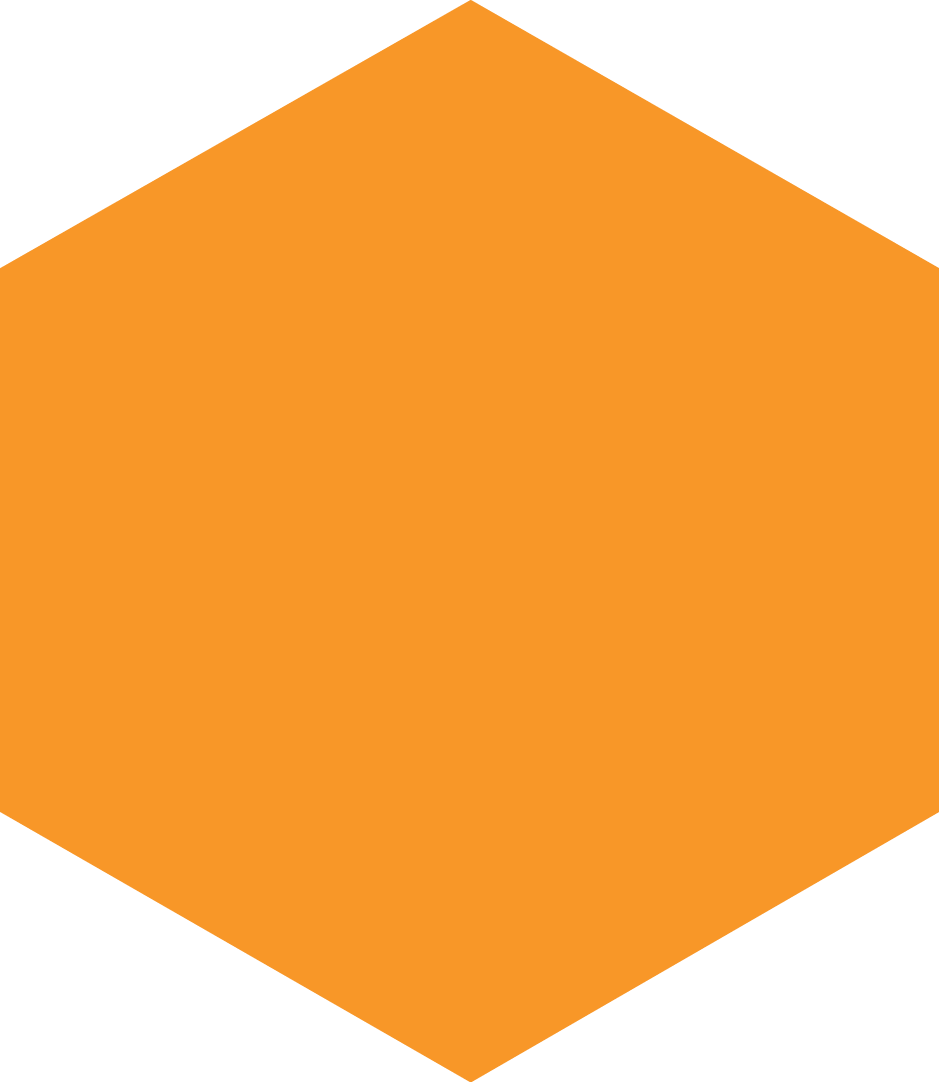 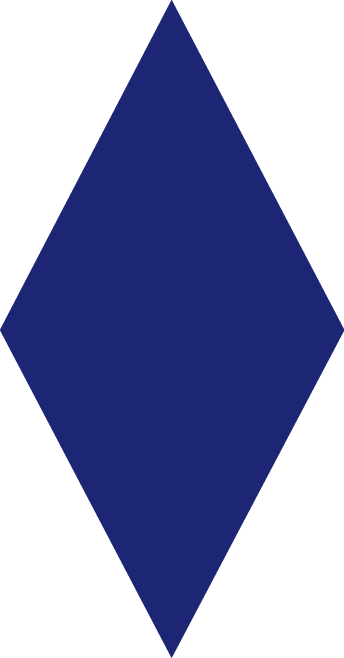 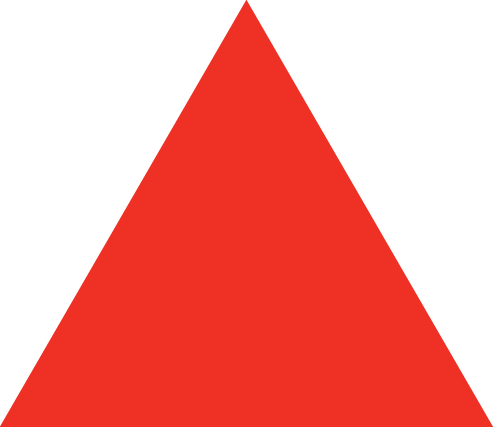 Разработчики
Селяев В. П. Масштаев О. Г., Киселев Н. Н.
Архитектурно-строительный факультет ФГБОУ ВО «МГУ им. Н.П. Огарёва». 
ООО Термостат
Разработка вакуумной теплоизоляции
Разработка
В странах северного пояса Европы имеется устойчивая тенденция повышения требований к теплозащите зданий. Эта задача решается в основном увеличением толщины слоя теплоизоляции, что, однако, усложняет выполнение работ и уменьшает полезную площадь сооружений. Поэтому создание и применение  высокоэффективного теплоизоляционного материал а является в настоящее время актуальной задачей в строительстве. Обладая ультранизким значением теплопроводности, вакуумная теплоизоляция может стать решением этой проблемы. Современные технологии позволяет производить вакуумированные изделия с наполнителем из пористых материалов  с коэффициентом теплопроводности  ниже 0,002 Вт/(м • К), что более чем на порядок превосходит показатели  традиционно используемых в строительстве утеплителей.
готовое изделие
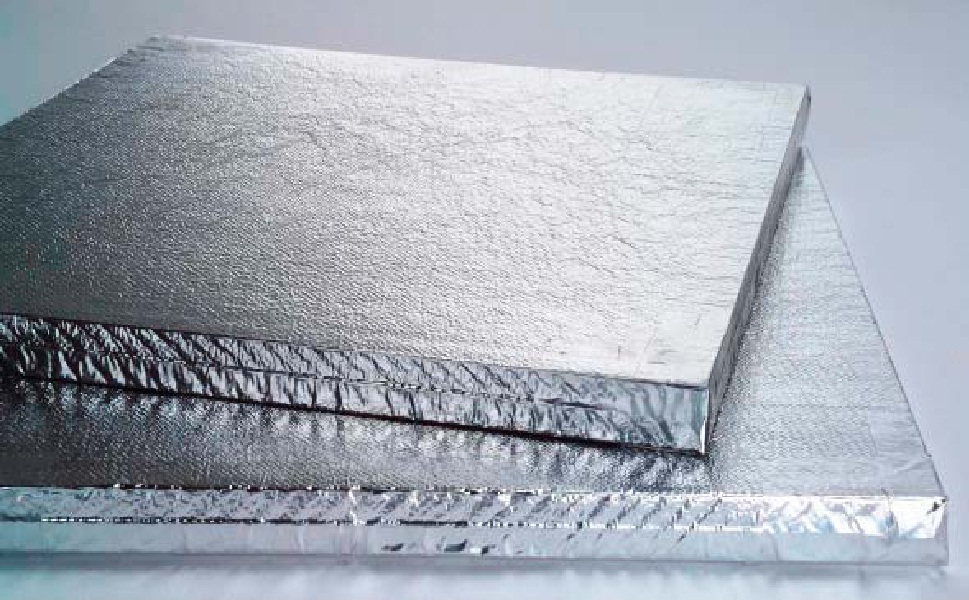 Описание продукта
Высокоэффективная вакуумно-порошковая теплоизоляция на основе модифицированного диатомита Атемарского месторождения. 
Наши теплоизоляционные изделия превосходят по теплотехническим характеристикам традиционные изоляционные материалы в 5-10 раз. 
Утеплитель не горюч 
Экологически стерилен 
материал можно применять многократно
не требует утилизации
уменьшение общей толщины и веса конструкции
существенное повышение энергетической эффективности
большие возможности для решения эстетических задач
- Использование дешевых материалов-наполнителей, которые сопоставимы по характеристикам с более дорогими аналогами, позволяет снизить стоимость конечного продукта в 5-10 раз.
Области применения
Устройство теплового контура здания
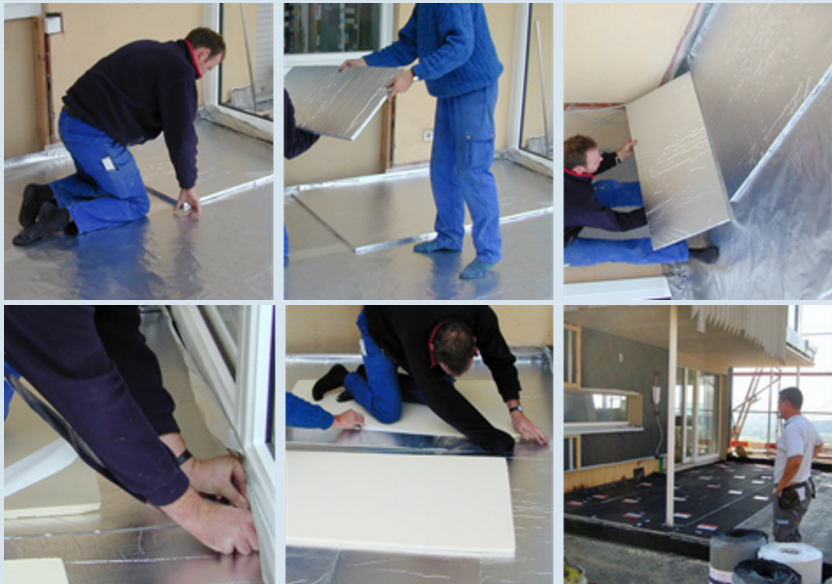 Системы структурного и модульного  остекления фасадов
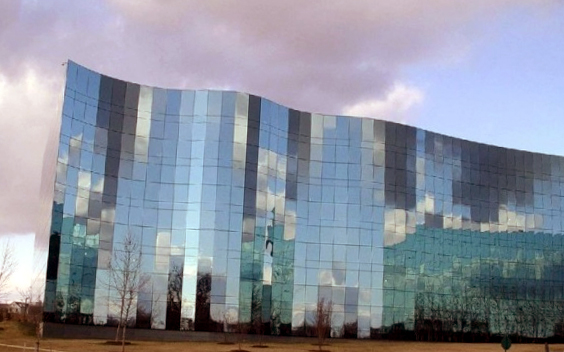 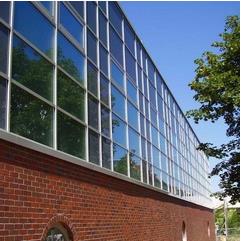 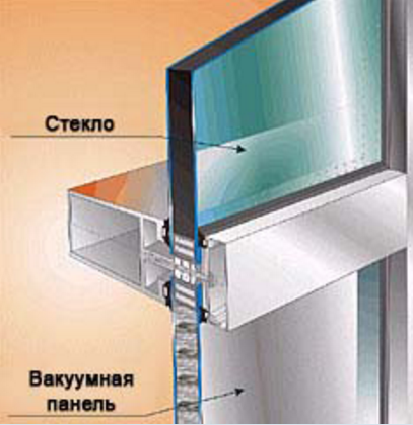 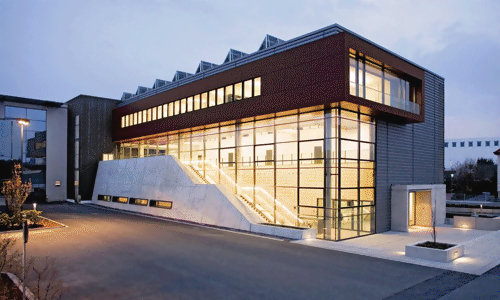 Автомобилестроение
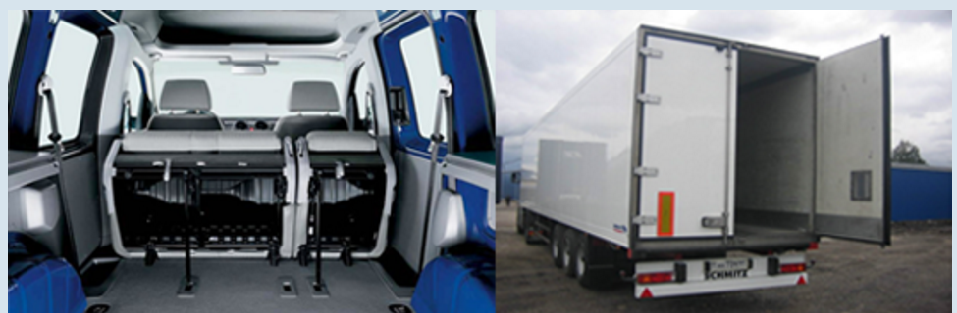 Вагоностроение
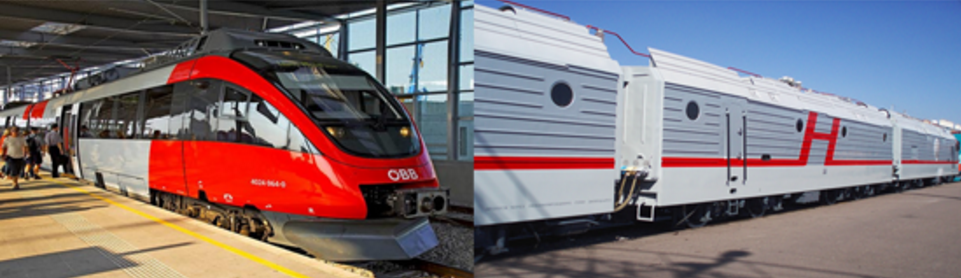 медицина
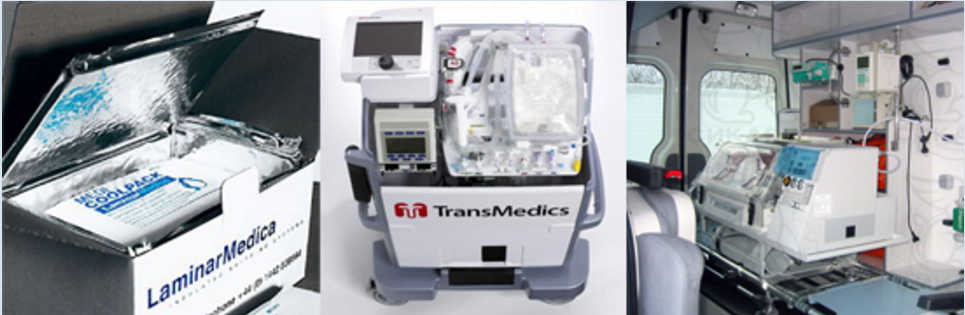 криогенная техника
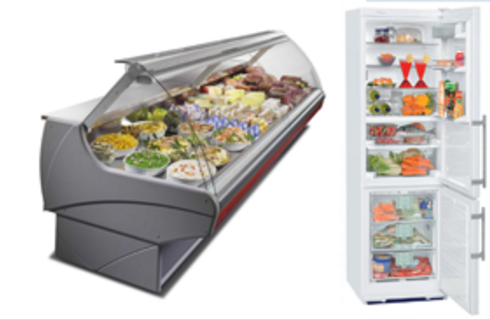 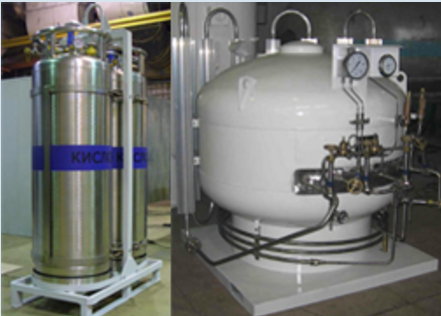 Контактная информация
Киселёв Николай Николаевич - аспирант ФГБОУ ВО «МГУ им. Н.П. Огарёва». Тел. 8 951 055 74 44. E-mail://nicolay1992@MAIL.RU